PHOTOSYNTHESIS IN HIGHER PLANTS
Photosynthesis is a physico-chemical process by which green plants use light energy to drive the synthesis of organic compounds. It is an enzyme regulatedanabolic process.
 
Photosynthesis is the basis of life on earth because it is the primary source of all food on earth and it is responsible for release of  in the atmosphere.
Chlorophyll, light and  is required for photosynthesis. It occurs only in green part of leaves and in presence of light.
Early Experiments
Joseph Priestley in 1770, on the basis of his experiments showed the essential role of air in growth of green plants. A mouse kept in closed space could get suffocated and die but if a mint plant is kept in bell jar neither candle will extinguish nor will the mouse die. He concluded that foul air produced by animal is converted into pure air by plants. Priestley discovered Oxygen gas in 1774.
Early Experiments
Joseph Priestley in 1770, on the basis of his experiments showed the essential role of air in growth of green plants. A mouse kept in closed space could get suffocated and die but if a mint plant is kept in bell jar neither candle will extinguish nor will the mouse die. He concluded that foul air produced by animal is converted into pure air by plants. Priestley discovered Oxygen gas in 1774.
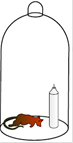 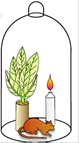 Julius Von Sachs in 1854 shows that green part in plants produces glucose which is stored as starch. Starch is the first visible product of photosynthesis.
T.W.Engelmann (1843-1909) used prism to split light into its components and then illuminated Cladophora (an algae) placed in a suspension of aerobic bacteria. He found that bacteria accumulated in blue and red light of the split spectrum. He thus discovered the effect of different wavelength of light on photosynthesis (action spectrum).
Cornelius Van Neil (1897-1985) on the basis of studies with purple and green sulphur bacteria showed that photosynthesis is a light dependent reaction in which hydrogen from an oxidisable compound
Where Does Photosynthesis Takes Place?
Chloroplasts are green plastids which function as the site of photosynthesis in eukaryotic photoautotrophs. Inside the leaves, chloroplast is generally present in mesophyll cells along their walls.
Within the chloroplast there is a membranous system consisting of grana, the stroma lamellae and the fluid stroma.
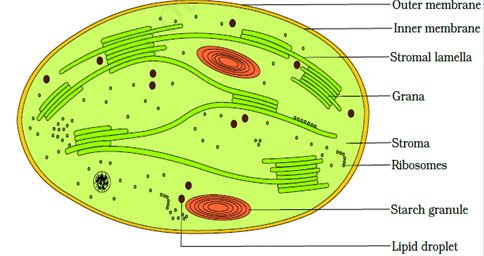 The membrane system is responsible for synthesizing light energy for the synthesis of ATP and NADPH. In stroma enzymatic reactions incorporate  in plants leading to synthesis of sugar.
The reaction in which light energy is absorbed by grana to synthesis ATP and NADPH is called light reaction. The later part of photosynthesis in which  is reduced to sugar, light is not necessary and is called dark reaction.
 Pigments involved in Photosynthesis – Chromatographic separation of leaf pigments are as follows-
Maximum absorption by chlorophyll a occurs in blue and red regions having higher rate of photosynthesis. So, chlorophyll a is the chief pigment.
Other thylakoid pigments like chlorophyll b, xanthophyll and carotenoids are called accessary pigments that absorb light and transfer energy to chlorophyll a and protect them from photo-oxidation
Light reaction
Light reaction(photochemical phase) includes:
Light absorption
Water splitting
Oxygen release
Formation of high energy chemical intermediates (ATP and NADPH).
The pigments are organized into two discrete LHC( light harvesting complex) within photosystem I and photosystem II.
LHC are made up of hundreds of pigments molecules containing all pigments except single chlorophyll a molecules in each PS.
•	The pigments in photosystem I and photosystem II absorbs the lights of different wavelength. Single chlorophyll a molecule makes the reaction centre. In PS I reaction centre has highest peak at 700nm, hence called P700. And PS II reaction centre has highest peak at 680 nm, so called P680.
The Electron Transport System
Reaction centre of photosystem II absorbs light of 680 nm in red region and causing electron to become excited. These electrons are picked by an electron acceptor which passes to electron transport system consisting of cytochromes.
cyclic and non-cyclic photophosphorylation
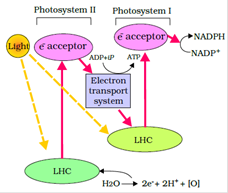 Difference between cyclic and non-cyclic photophosphorylation
Electrons are passed down the electron transport chain and then to the pigment of PS I.
Electron in the PSI also get excited due to light of wavelength 700nm and are transferred to another accepter molecule having a greater redox potential.
When electron passes in downhill direction, energy is released. This is used to reduce the ADP to ATP and NADP+ to NADPH. The whole scheme of transfer of electron is called Z-scheme due to its shape.
Photolysis of water release electrons that provide electron to PS II. Oxygen is also released during this process.
Chemiosmotic Hypothesis of ATP FORMATION
This hypothesis was proposed by Mitchell in 1961. ATP synthesis is linked to development of proton gradient across the membrane of thylakoid and mitochondria.
The process that causes development of proton gradient across the membrane is-
The process that causes development of proton gradient across the membrane is-
Splitting of water molecules occurs inside the thylakoid to produce hydrogen ion or proton.
As electron passes through the photosystems, protons are transported across the membrane because primary acceptor of electron is located towards the outer side the membrane.
The NADP reductase enzyme is located in the stroma side of membrane. Electrons come out from the acceptor of electron of PSI, protons are necessary for reduction of NADP+ to NADP + H+. These protons are also removed from the stroma. This creates proton gradient across the thylakoids membrane along with pH in the lumen.
Gradient is broken down due to movement of proton across the membrane to the stroma through trans-membrane channel of F0 of ATPase. One part of this enzyme is embedded in membrane to form trans-membrane channel. The other portion is called F1that protrudes on the outer surface of thylakoid membrane which makes the energy packed ATP.
ATP and NADPH produced due to movement of electron is used immediately to fix CO2 to form sugar.
The product of light reaction used to drive the process leading to synthesis of sugar are called biosynthetic phase of photosynthesis.
Calvin Cycle (C3 Cycle)
Calvin Cycle (C3 Cycle)
The path of carbon in the dark reaction was traced by Melvin Calvin using radioactive carbon (14C).
The primary acceptor of CO2 was found to be a 5-carbon ketose sugar called Ribulose bisphosphate (RuBP). RuBP is used in a cyclic manner (regenerated) and a sugar is synthesised.
3 phases of Calvin cycle: Carboxylation, Reduction and Regeneration of RuBP
Carboxylation:
Ribulose 1, 5-bisphosphate combines with CO2, and fixes it to a stable organic intermediate  3C compound called 3-phosphoglycerate (2 molecules).  3 PGA is the first stable product of this cycle.
Reaction catalysed by the enzyme RuBisCO (RuBP Carboxylase-Oxygenase)
Reduction
Here, two molecules each of ATP and NADPH are required for fixing one molecule of CO2.
This stage contains a series of reactions.
Glucose is formed as a result of this series of reactions.
Regeneration
RuBP regenerates to enable the cycle to continue uninterrupted.
1 ATP molecule is required.
Calvin Cycle (C3 Cycle)
For the formation of one molecule of glucose, six molecules of CO2 need to be fixed; hence, six cycles are required.
ATP required: For fixing 1 molecule of CO2 − 3 (2 for reduction and 1 for regeneration)For fixing 6 molecules of CO2 − 3 × 6 = 18 ATP
NADPH required:For fixing 1 molecule of CO2 − 2 (for reduction)For fixing 6 molecules of CO2 − 2 × 6 = 12 NADPH
Thus, the synthesis of 1 molecule of glucose requires 18 ATP and 12 NADPH
Calvin Cycle (C3 Cycle)
C4 Pathway (Hatch and Slack Pathway)
·         Occurs in plants like maize, sugarcane − plants adapted to dry tropical regions.  The leaves of C4 plants have Kranz anatomy. These plants show 2 types of photosynthetic cells , mesophyll cells and bundle sheath cells.  Chloroplasts are dimorphic i.e., those is the mesophyll cells are granal and in bundle sheath Cells  are agranal.·         C4 plants can tolerate high temperature and high light intensity, show greater productivity of biomass, and lack photorespiration.
C4 Pathway (Hatch and Slack Pathway)
·         Primary CO2 acceptor: Phosphoenol pyruvate (PEP) − a 3-carbon molecule.·         PEP Carboxylase fixes CO2 in the mesophyll cells. It forms the 4-carbon compound oxaloacetic acid (OAA), and then other 4-carbon compounds malic acid.·         These compounds are transported to the bundle sheath cells. There, C4 acid breaks down to form C3 acid and CO2, and carbon dioxide enters the C3 cycle).·         C3 acid, so formed, is again transported to the mesophyll cells and regenerated back into PEP.·         C3 cycle cannot directly occur in the mesophyll cells of C4 plants because of the lack of the enzyme RuBisCO in these cells.·         RuBisCO is found in abundance in the bundle sheath cells of C4 plants.
C4 Pathway (Hatch and Slack Pathway)
Photorespiration/PCO cycle / photosynthetic  Carbon dioxide cycle
The process of uptake of O2 & production of CO2 in light by photosynthetic tissues
Studied by Dicker &  Tio in 1959 in tobacco leaves
It is a process in which there is no formation of ATP or NADPH, but there is utilization of ATP with release of CO2. It is also considered a wasteful process.

Photorespiration is responsible for the difference between C3 and C4 plants.
·
C3 plants
Produce PGA as their first stable product of photosynthesis

They operate only the C3 cycle

C3 cycle  ccurs in mesophyll cells
C4 plants
Produce OAA as their first stable product of photosynthesis

They operate  both  C4  &  C3 cycle

Occurs in bundle sheath cells
photorespiration
Occurs in 
  chloroplast
 Peroxisomes  -Cellular cite of photorespiration
Mitochondria
Photorespiration    increases with increase of
Temperature
Intensity of light
O2 concentration
Age of the leaf
Photorespiration
At high temperature and high oxygen  concentration, In C3 plants, RuBP carboxylase function as oxygenase.·         RuBP  oxidized into phosphoglycerate (3C) and phosphoglycolate (2C)   -   C2 cycle·         75% of carbon lost during oxygenation of RuBP ·         There is loss of photosynthetically fixed carbon and no energy rich compounds are formed, so photorespiration is a wasteful  process.
C3 & C4 PLANTS
Factors affecting rate of Photosynthesis
Photosynthesis is influenced by internal (plant) factors and external factors.
Light. ·         Quality and intensity of light·         Wavelength of  light between  400 nm 700 nm is called photosynthetically active radiation (PAR). High intensity of light destruct chlorophylls. Temperature. ·         High temperature denatures enzymes of biosynthetic phase and low temperature inactivates.
Factors affecting rate of Photosynthesis
Carbon dioxide concentration.·         In C3 plants upto 500 and in C4 plants upto 360Availability of water. ·         Less  water leads to  -  water stress, stoma closes, less carbon dioxide, reduce leaf expansion and less photosynthetic area
Blackmans law of limiting factors.
When a physiological process is controlled by a number of factors, the rate of reaction depends on the lowest factor, so the factor which is the least/ limiting will determine the rate of Photosynthesis.